5 koraka za samopomoć u stresnim situacijama
1. Podsjeti sam sebe da je normalno osjećati se kako se osjećaš.
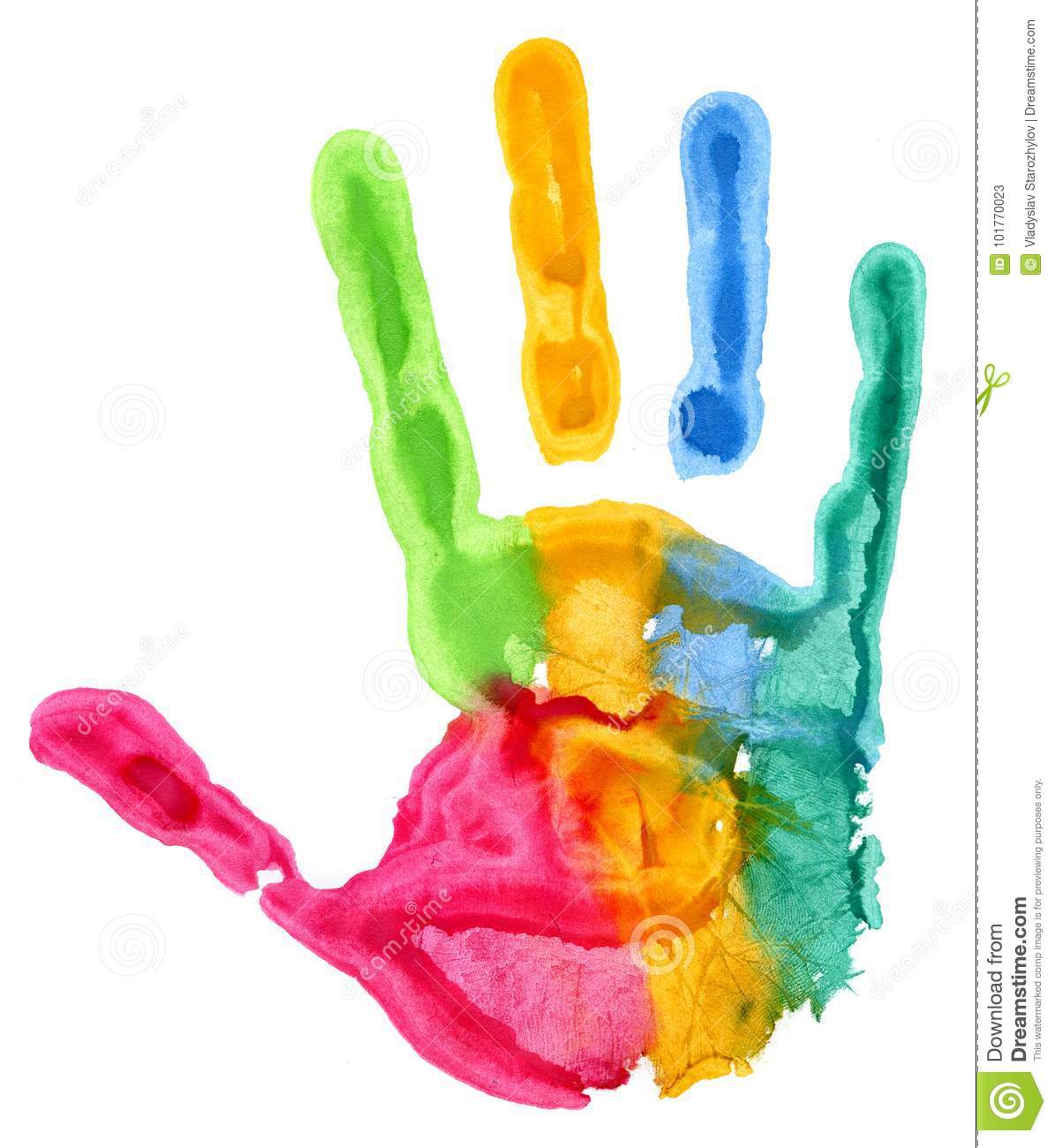 2. Duboko udahni i izdahni 3 puta ili polako broji do 10.
3. Riječima izrazi kako se osjećaš i što želiš.
4. Potraži pomoć pri rješavanju problema koji te muči.
5. Uzmi si malo vremena da se smiriš i nastaviš dalje.
Kvizotres  i video o emocijama
https://www.youtube.com/watch?v=7XUxZd0rVWE   -    kvizotres

https://www.youtube.com/watch?v=IiWMN8r3s44&feature=emb_imp_woyt   -   emocije 

Normalno je imati različite reakcije(strah, ljutnja, uznemirenost, tuga, plač, smijeh…) na nenormalne pojave (potres,koronavirus, izolacija, testiranje na koronu…)


     Djeco upamtite- I OVO ĆE JEDNOM PROĆI !   

      Hrabriji ste i sposobniji nego što  mislite !  

       Veliki pozdrav, 

                                                                   Vaša pedagoginja Jelena